Convergence de défense & développement des services publics
Le service public du XXIème siècle
Un choix de société alternatif au libéralisme




Jean Claude Chailley, 20 avril 2017
ATTAC PARIS CENTRE
Un choix de société…
Dès le manifeste de 2007 Convergence a affirmé:
 VALEURS: La portée émancipatrice, humaniste et universelle des valeurs inséparables de liberté, d’égalité, de fraternité et de laïcité
DROITS: Que la satisfaction de besoins essentiels soit reconnue constitutionnellement  comme droits fondamentaux que toutes et tous doivent pouvoir exercer librement et partout.
GARANTIR l’ACCES à ces droits …implique le choix d’une société solidaire, d’un vaste secteur de Services publics, dont la Fonction publique est le cœur (FP Etat, FP territoriale, FP hospitalière)…
La vie quotidienne personnels usagers :
Hôpital:« Le boulot d'infirmière est devenu très dur…On a déjà commencé par fermer des lits en maternité, des lits en chirurgie. On demande aux gens une polyvalence qui va à l'encontre de ce qu'on est. Il nous est demandé de regrouper des services, de traiter plusieurs pathologies…Les nouveaux agents, infirmières, aides-soignantes, brancardiers, ASH (agents des services hospitaliers) n'ont que des petits contrats, des CDD, des contrats d'avenir… Tout ça va à l'encontre du bien-soigner…quand il y a un afflux de patients aux urgences, ils sont accueillis dans les couloirs. Ils y passent la nuit. Le lendemain, ils prennent le petit-déjeuner dans les couloirs…La politique de la personne âgée est d'une grande hypocrisie… »
Pôle emploi: « projet stratégique 2020: la direction mise sur le tout numérique, la poursuite de l’externalisation et de la privatisation des missions, la réorganisation permanente de l’accueil qui remettent en cause les métiers et dégradent la qualité du service…le contact humain, les notions de projet, de démarche partagée tendent à s’effacer… «
ATTAC
L’attachement des français: le service public plonge ses racines dans une histoire millénaire
La naissance de l’Etat- nation
Autonomie progressive de la royauté et du pape
Distinction progressive du public et du privé (Philippe Le Bel fin XIIème siècle début XIIIème siècle) cf La Fonction publique du 21ème siècle A Le Pors – G Aschieri
Petit à petit se construit la notion d’intérêt général du bien commun sous la royauté et Thomas d’Aquin, l’utilité publique de la Révolution française, puis le service public
Petit à petit se construit une administration locale et au niveau de l’Etat (fonctions régaliennes)
Avec la construction de  l’Etat- nation se  pose le problème de la souveraineté, qui finalement échoit au peuple: la gestion des biens communs doit être organisée par la puissance publique dont la légitimité siège dans la nation tout entière
ATTAC
La Révolution française, la République
Révolution française: Art 1er  de la Déclaration des droits de l’Homme et du citoyen, 26 août 1789  « Les hommes naissent et demeurent  libres et égaux en droits. Les distinctions sociales ne peuvent être fondées que sur l’utilité commune ». 
Départements, centralisation égalitaire… 
Luttes  en faveur de la République, du socialisme, des conquêtes sociales : 
Commune de Paris
IIIème République installée par les lois constitutionnelles de 1875; 
Lois sociales: droit de grève 1864, droit syndical 1884; fondation de la CGT 1895; 
Lois sur la laïcité des années 1880, loi de 1905 de séparation des Eglises et de l’Etat.
Fondation de la SFIO en 1905, Charte d’Amiens 1906… 
On commence à parler de « service public »
Attac
Programme du CNR…1982, 1983…
CNR: « Afin de promouvoir les réformes indispensables :
a) Sur le plan économique :
L'instauration d'une véritable démocratie économique et sociale, impliquant l'éviction des grandes féodalités économiques et financières de la direction de l'économie ;
Le retour à la nation des grands moyens de production monopolisée, fruits du travail commun, des sources d'énergie, des richesses du sous-sol, des compagnies d'assurances et des grandes banques ;
1981: victoire du Programme commun. 1982: nationalisations puis « parenthèse de la rigueur »en 1983, puis des luttes et des luttes…
Les années de plomb du service public: fin XXème et début XXIème siècles
Privatisations et dérégulations: PTT, EDF-GDF,  banques, autoroutes… 
Fermetures, Externalisations, mutualisations, Postes, hôpitaux et maternités, DSP, PPP…
Ouverture et renforcement de la concurrence: SNCF, mutuelles…logique privée:  low cost / high cost:  plus de tarif
Les déserts de SP y compris en IDF : exemple ma commune: fermeture hôpital et maternité de proximité, centre Sécu puis accueil, les 2 guichets SNCF, une Poste, la trésorerie, médecins… 
Gestion autoritaire: lois Juppé (LFSS), Bachelot ARS) , Touraine (GHT), New public et lean management…
Réformes de l’Etat: LOLF, RGPP, MAPTAM, NOTRe, grandes régions…
Coupes budgétaires (dont Pacte de responsabilité 2015- 2017) et plus si affinité, selon résultat des élections. 
Anti-démocratie: les métropoles, grandes intercommunalités…plus éloignées du citoyen que l’Etat
Toutes les réformes ont été et sont imposées de façon antidémocratique
ATTAC
Le service public opposé du libéralisme
Adam Smith en 1776 - du temps de Louis XVI - : « chaque individu… est conduit par une main invisible à remplir une fin qui n'entre nullement dans ses intentions… ».  
C’est la recherche de l’intérêt personnel, dans le cadre de la propriété privée, du marché, de la libre concurrence, qui conduit à l’intérêt général.
2 siècles plus tard, les libéraux resservent la même théorie présentée comme « moderne » dans le traité de Lisbonne, Ceta, Tafta,...mais dans un contexte où le marché mondial est dominé par les grandes banques, les multinationales…
A l’opposé le service public  c’est l’intérêt général différent de la somme des intérêts particuliers, l’égalité qui doit tendre vers l’égalité sociale.
Attac
La distinction fondamentale public - privé
Le service public à l’origine: une mission d’intérêt général définie par le pouvoir politique, une personne morale de droit public pour la mettre en œuvre, un droit administratif et une juridiction administrative. 
Donc une distinction franche public – privé 
La mission de service public et l’organe de mise en œuvre ne sont pas indifférents contrairement à ce que disent les libéraux

Champ: accès aux droits fondamentaux dans le cadre de la transition écologique: protection sociale, éducation, formation, culture, loisirs, sécurité, eau, énergie, transport, logement, communication …
L’objectif n’est pas la rentabilité, ni même l’équilibre financier
Financement par l’impôt en totalité ou tarification abordable selon les cas (SNCF, RATP,…)
Le privé c’est la « satisfaction des besoins en réalisant un profit »
Le service public facteur de compétitivité (éducation, infrastructures…) 
Le libéralisme génère inégalités, tensions sociales, guerres (Jaurès). Le service public est facteur de cohésion sociale, amortisseur des crises
Attac
Les fondamentaux du service public:
Egalité, 
Continuité
Mutabilité 
sont d’un grand modernisme
Egalité
Egalité d’accès aux services publics:  chacune et chacun doit pouvoir accéder  aux mêmes services publics – de haute qualité -   
C’est l’opposé du privé: on a le service correspondant à ses moyens ou pas du tout
C’est l’opposé des politiques actuelles, inégalitaires: « socle », « filet de sécurité », retour à l’assistance  pour les plus « démunis », vers le nivellement par le bas. Exemples: 
L’augmentation (ridicule) des petites retraites, ce qui signifie la stagnation ou la baisse des autres
Le revenu dit « décent » de M Valls: 800 € . Un couple de smicards, c’est les « riches » 
Les réformes de la Sécurité Sociale: les 3 piliers
Attac
Continuité
Chacune et chacun doit pouvoir accéder au service dans la proximité, en permanence. Nécessite un aménagement équilibré du territoire, un maillage territorial
Opposé des déserts de services publics, des mutualisations, des fermetures d’hôpitaux et maternités, de gares, de Postes, de trésoreries, de gendarmeries, de centres de Sécu…
Mutabilité - adaptabilité
Les besoins et techniques évoluent. Le service public, parce qu’il n’a pas l’objectif de rentabilités ahurissantes à court terme, peut et doit être à la pointe du progrès, de développement humain, de la recherche, moteur d’investissements utiles, de transition écologique, de soutenabilité pour les décennies à venir. On a eu le TGV, Airbus, Ariane…mais c’était une autre époque , avant les dérégulations ! Le service public du XXIème siècle doit intégrer les nouveaux besoins
Le numérique peut être un immense progrès. C’est le moyen de supprimer les 120, 150, 500 000 fonctionnaires, ce qui implique de mettre à mal le statut
La Fonction publique(voir « la fonction publique du XXIème siècle,  Anicet Le Pors  - Gérard Aschieri « )
Environ 5,6 millions. 
FP d’Etat: 2,5 M. FP territoriale: 2 M. FP hospitalière: 1,2 M; Près de 25% hors statut !
La précarité du privé est gage de conformisme, pas d’efficacité.
La France est dans la moyenne de l’OCDE en nombre de fonctionnaires par habitant. 
Le statut de la fonction publique est une garantie pour l’usager: service égalitaire sur tout le territoire, impartial, préservé des intérêts politiques, des féodalités locales, des intérêts de la finance.
ATTAC
Les 70 ans du statut général des fonctionnairesLe statut enjeu majeur pour les usagers et le personnel .
Loi du 19 octobre 1946 pour la FP d’Etat: 
La Loi du 13 juillet 1983 (Anicet Le Pors ) unifie les 3 versants de la FP dans le statut général.  
Pour une fonction publique de carrière par opposition à une fonction publique d’emploi plus proche de la conception du privé, avec un fonctionnaire avec peu de droits, des contractuels
Principe d’égalité: concours ; égalité des sexes
Indépendance: le grade appartient au fonctionnaire: protéger le fonctionnaire de pression économique ou politique, des féodalités locales, de l’arbitraire administratif
Principe de responsabilité: fonctionnaire citoyen, responsable
Défendre la fonction publique donc le statut:
pas que Fillon, Macron, Le Pen: la ministre sortante Annick Girardin:  
-  “Le statut ne consiste pas à dire à un agent « vous avez un travail à vie »”; 
-  Ne faut-il pas aller » jusqu’à la suppression des corps pour aller vers une fonction publique de métiers ? 
- « Le compte personnel d’activité (CPA) – débat  -  …permettra notamment aux fonctionnaires de partir travailler dans le privé et de revenir s’ils le souhaitent dans le secteur public ». 
- « les services publics peuvent être différents selon les spécificités des territoires.  
- « Certains services pourront être assurés…des structures privées dans certains territoires, mais pas dans d’autres ». 
« …il convient de donner davantage de compétences aux préfets dans les territoires, notamment dans les grandes régions pour gérer l’ensemble des ressources humaines localement. »
Pour les mêmes raisons il faut également défendre les régimes spéciaux
ATTAC
Mener la bataille idéologique
Depuis la fin des années 70 : Reagan, Thatcher, « rigueur », construction de l’Union européenne, chute de l’URSS,… l’offensive idéologique se développe: bureaucratie, inefficacité, fainéantise des agents, sureffectifs, coûte plus cher que le privé, …
Une efficacité certaine: la fonction publique, les services publics , sont souvent  sur la défensive, y compris bien souvent chez ses défenseurs.
 Informer , débattre largement avec la population, y compris des points faisant débat dans et hors des organisations, ce qui est le plus difficile  
Un exemple: pendant longtemps les nationalisations: « si c’est pour faire comme en 81…».  Fin de discussion
Le débat: renationalisations / appropriation publique renaît : Pôle public financier avec nationalisations de banques et compagnies d’assurance , Renationalisation de la Poste, Pôle public de l’énergie, du médicament …

La Sociale montre la demande de la population - et pas seulement des militants – d’informations précises
ATTAC
Services publics et politiques publiques
Le gouvernement « dispose de l’administration et de l’armée » (article 20 de la Constitution ) 
Les politiques publiques, les lois, les décrets, les budgets, s’appliquent: si on coupe les budgets, les personnels, qu’on privatise, qu’on ferme…il n’y a pas possibilité d’avoir des services à la hauteur sur le plan local (et en plus on organise la mise en concurrence des citoyens, des collectifs…cf les ARS) 
Il y a le traité de Lisbonne, les directives, règlements…
 La lutte pour de bons services publics, sur tout le territoire, leur démocratisation est indissociable de la lutte au niveau gouvernemental  
A l’inverse le prétendu « désengagement de l’Etat », loin de favoriser la démocratie locale, laisse toute sa place à la privatisation, au développement des inégalités. 
La question des moyens est liée: ce n’est pas qu’une question de montant: on peut investir…pour supprimer des services publics. Exemple la Poste
ATTAC
La démocratisation, le triptyque
La démocratisation  des services publics est  possible parce que le but c’est la satisfaction égalitaire des besoins, l’intérêt général, et non la recherche du profit pour les actionnaires
Encore faut-il une volonté politique, l’outil de la démocratisation: le « triptyque » à l’origine de Convergence : les élus, les personnels représentés par leurs syndicats, les usagers représentés par les associations à tous les niveaux du  national – voire international - au local pour répondre aux besoins des usagers démocratiquement définis
Le « triptyque est à la fois un élément de lutte contre les fermetures, régressions…et un outil de propositions alternatives élaborées aussi démocratiquement que possible
ATTAC
Service public et SIEG : (débat)
Anicet le Pors disait: « On oppose le triptyque « agglomérations – régions – Europe » au  triptyque « commune- département – nation » 
Art TFUE 26-2: «  Le marché intérieur comporte un espace sans frontières intérieures dans lequel la libre circulation des marchandises, des personnes, des services et des capitaux est assurée…
Art 106 - 2: «  Les entreprises chargées de la gestion de services d'intérêt économique général …sont soumises…aux règles de la concurrence, dans les limites où l'application de ces règles ne fait pas échec à l'accomplissement en droit ou en fait de la mission particulière qui leur a été impartie… »
Art 107-1: Sauf dérogations prévues par les traités, sont incompatibles avec le marché intérieur, …les aides accordées par les États …qui faussent ou qui menacent de fausser la concurrence en favorisant certaines entreprises ou certaines productions.
Article 121 – 1 Les États membres considèrent leurs politiques économiques comme une question d'intérêt commun et les coordonnent  
Grande différence entre la conception européenne du SIEG et nos fondamentaux (ainsi que d’autres nations)
ATTAC
Le service public, au plein sens du terme, c’est un choix de société : une République sociale, démocratique, écologique, laïque, fraternelle, universaliste.
Attac
Prélèvements obligatoires: 44/ 45 % dépenses publiques: 57 %
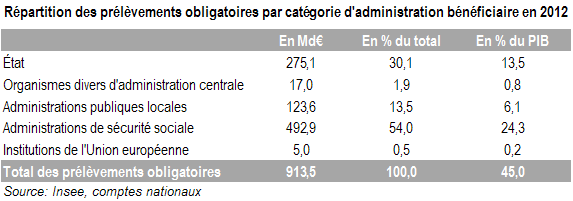 les administrations publiques centrales (APUC): État et ses ministères ainsi que les organismes divers d'administration centrale (ODAC), catégorie qui regroupe ses agences tels que Météo France, Pôle emploi, les universités , les ARS, etc.
les administrations publiques locales (APUL): ensemble des collectivités territoriales (régions, départements, communes et groupements de communes) et les organismes divers d'administration locale (par exemple : caisse des écoles, collèges et lycées…) ;
les administrations de sécurité sociale (ASSO): les hôpitaux et l’ensemble des régimes de Sécurité sociale (régimes généraux et régimes spéciaux) ainsi que les régimes de retraite complémentaire et l’assurance chômage